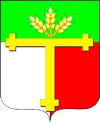 НОВОСИБИРСКАЯ ОБЛАСТЬ, ТАТАРСКИЙ РАЙОН
Муниципальное бюджетное учреждение                                                                                                             «Комплексный центр социального обслуживания населения со стационаром 
социального обслуживания престарелых граждан и инвалидов» Итоги реализации инновационного социального проекта «Право на будущее» на территории Татарского района в 2022 году.
Чернова Оксана Михайловнадиректор МБУ «КЦСОН» Татарского района НСО
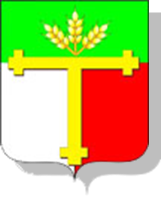 ЦЕЛЬ ПРОЕКТА: реабилитация несовершеннолетних, находящихся в конфликте с законом, профилактика безнадзорности и правонарушений с использованием ресурсов органов и учреждений системы профилактики безнадзорности и правонарушений несовершеннолетних
ЦЕЛЕВАЯ ГРУППА: 30 несовершеннолетних,                      совершивших правонарушения
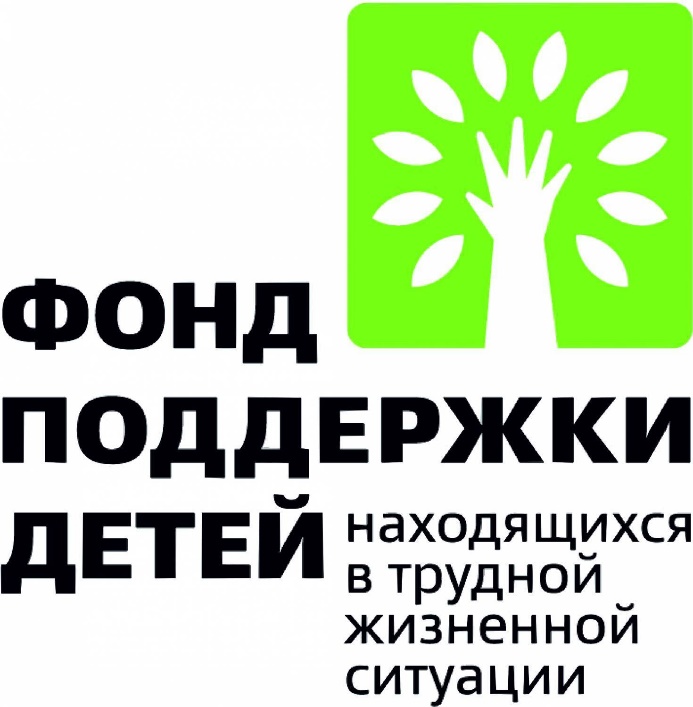 СРОКИ РЕАЛИЗАЦИИ ПРОЕКТА: 
1 июля 2022 г. – 31 октября 2023 г.
2
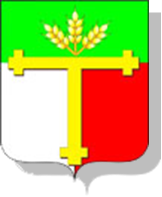 ОРГАНЫ И УЧРЕЖДЕНИЯ СИСТЕМЫ ПРОФИЛАКТИКИ, УЧАСТВУЮЩИЕ В РЕАЛИЗАЦИИ ПРОЕКТА
МКУ «Молодежный центр Татарского района»
ГКУ НСО ЦЗН г. Татарска
Организации,  осуществляющие образовательную деятельность
КДН и ЗП администрации Татарского района
МБУ «КЦСОН» Татарского района НСО
ГПДН МО МВД России «Татарский»
Учреждения физической культуры и спорта
МФ ФКУ УИИ ГУФСИН
3
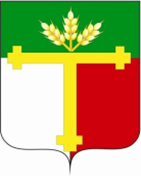 ОБЪЕМ ФИНАНСИРОВАНИЯ ПРОЕКТА: 1 376 350 рублей
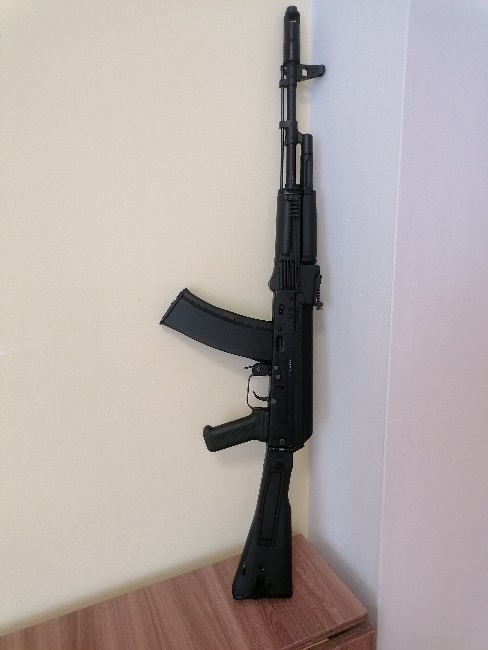 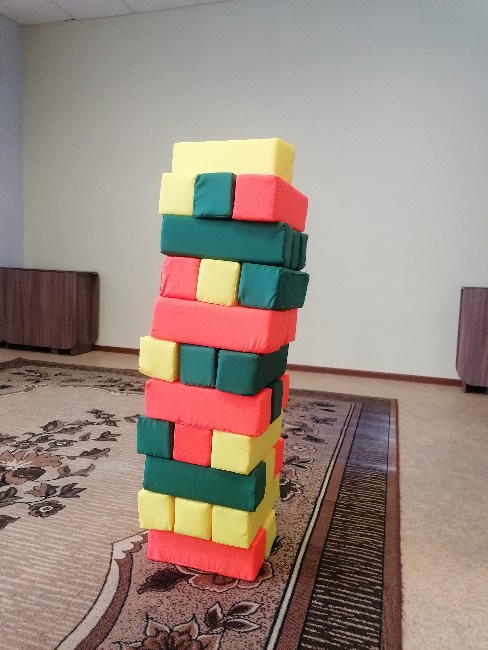 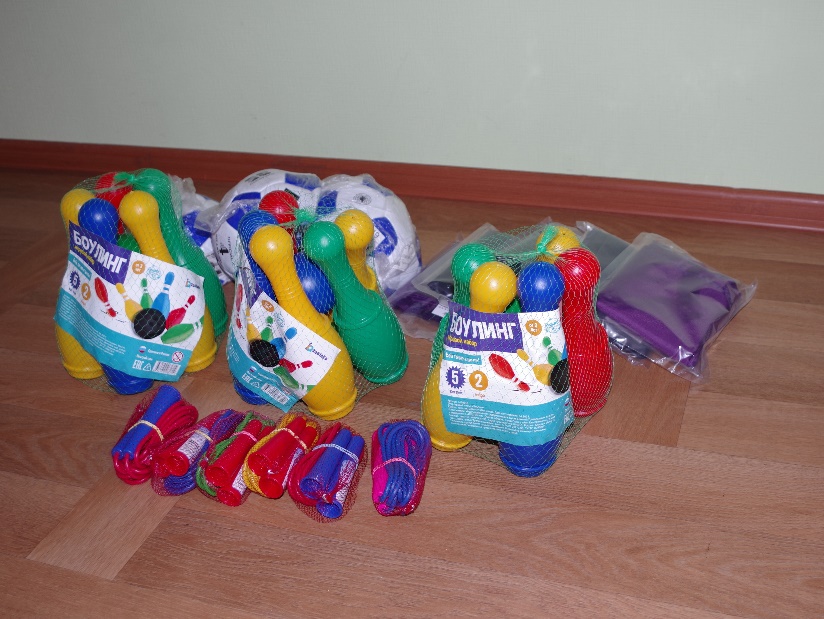 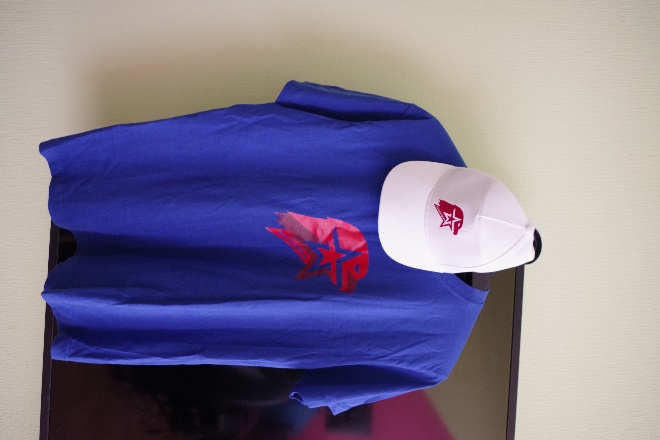 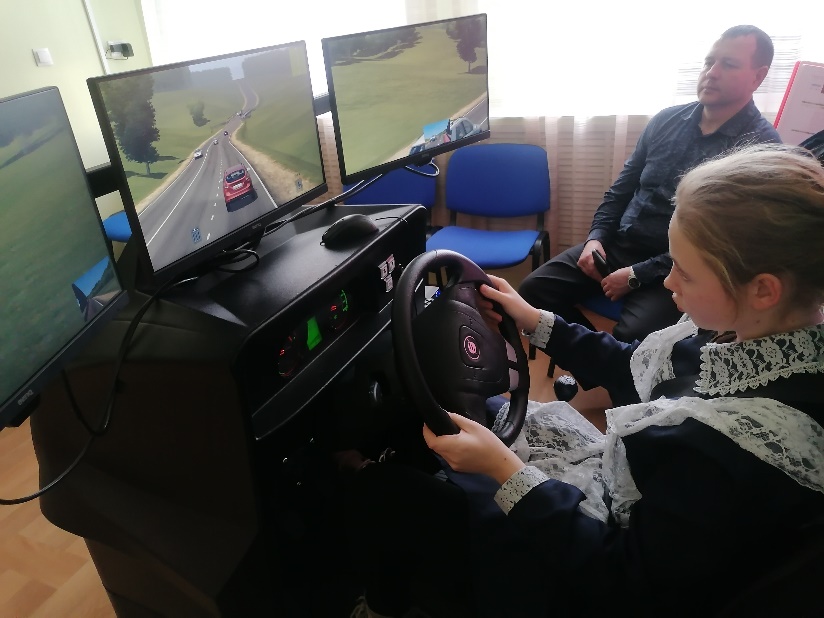 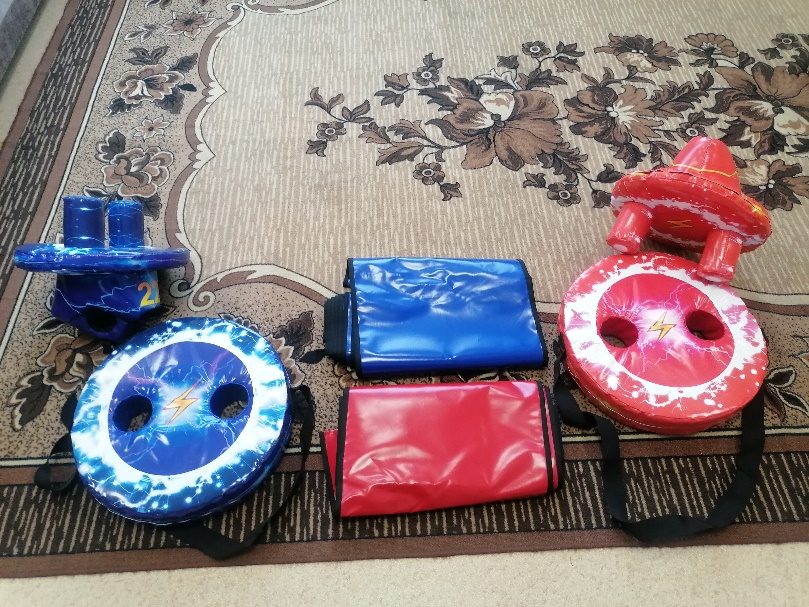 4
ЗАСЕДАНИЕ РАБОЧЕЙ ГРУППЫ ПО УПРАВЛЕНИЮ ПРОЕКТОМ
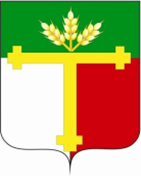 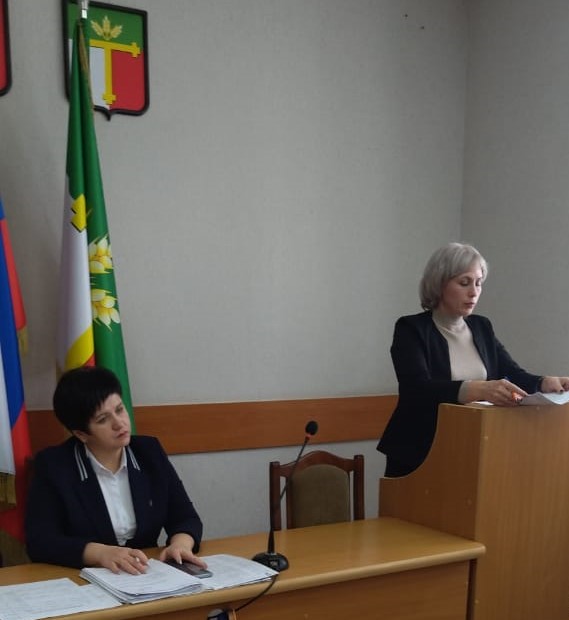 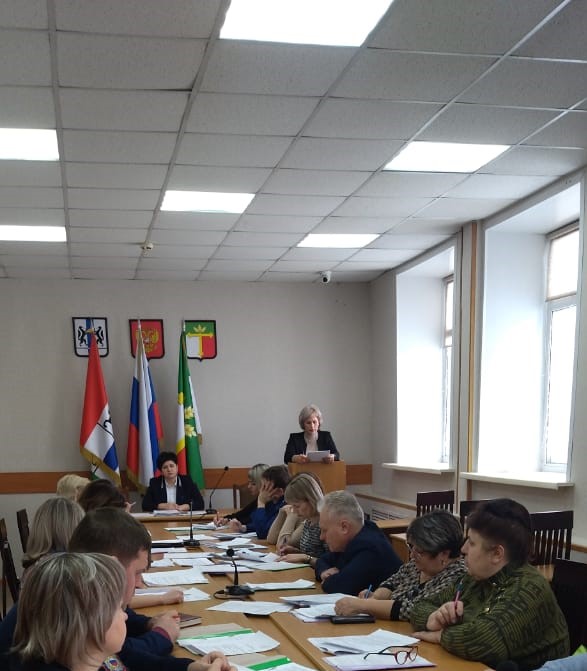 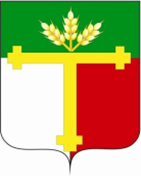 РЕЗУЛЬТАТЫ ПЕРВИЧНОЙ ДИАГНОСТИКИ
высокая степень агрессивности у 57%;
вербальная агрессия у 60%;
высокая тревожность у 83%;
депрессия у 34%;
страх у 19%;
- неуверенность в себе у 50%;
эмоциональная незрелость, инфантилизм у 33%.
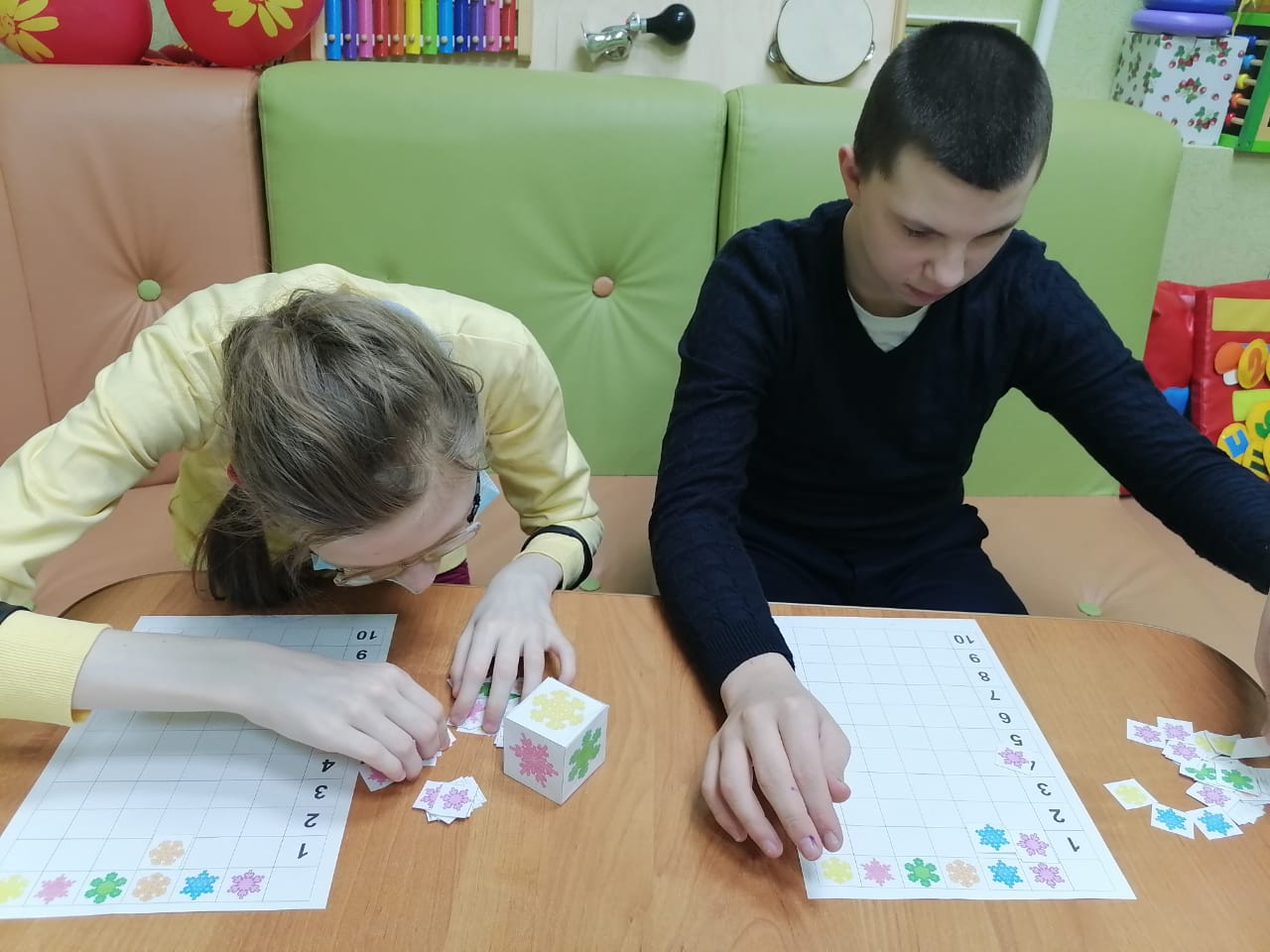 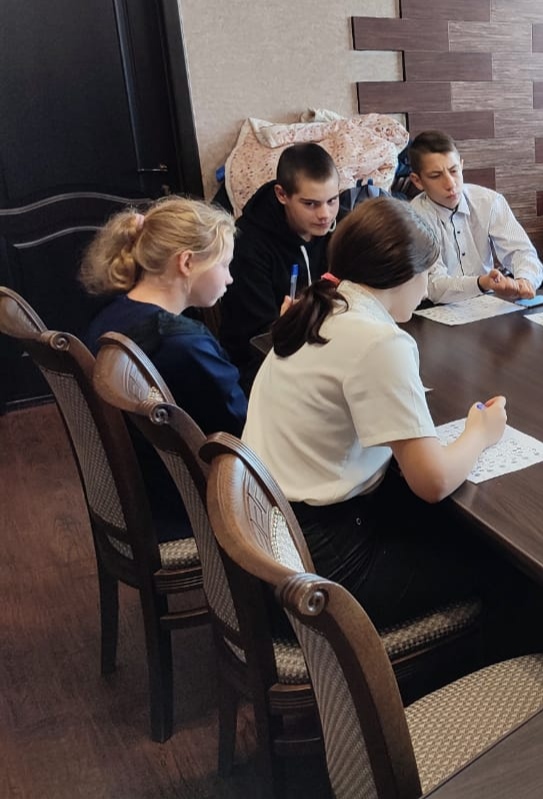 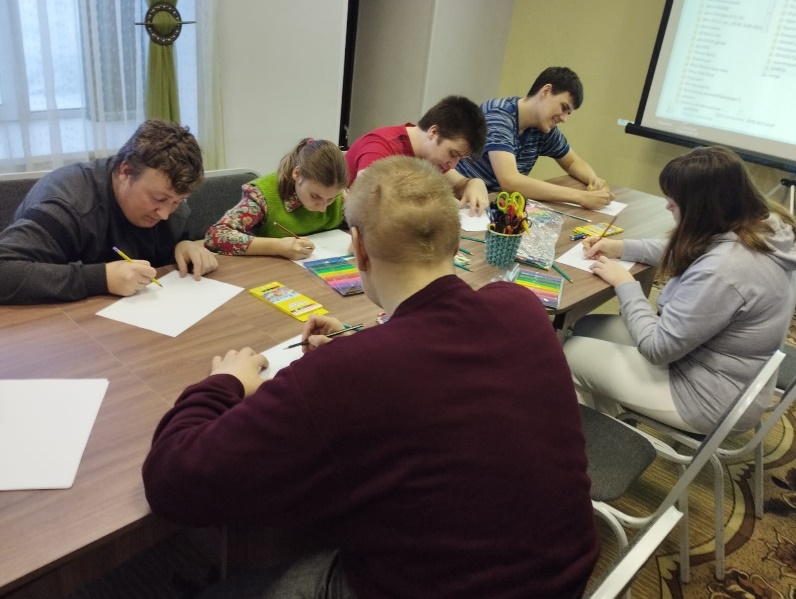 6
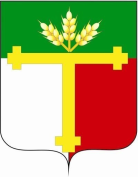 «Я И МОЯ БУДУЩАЯ ПРОФЕССИЯ»
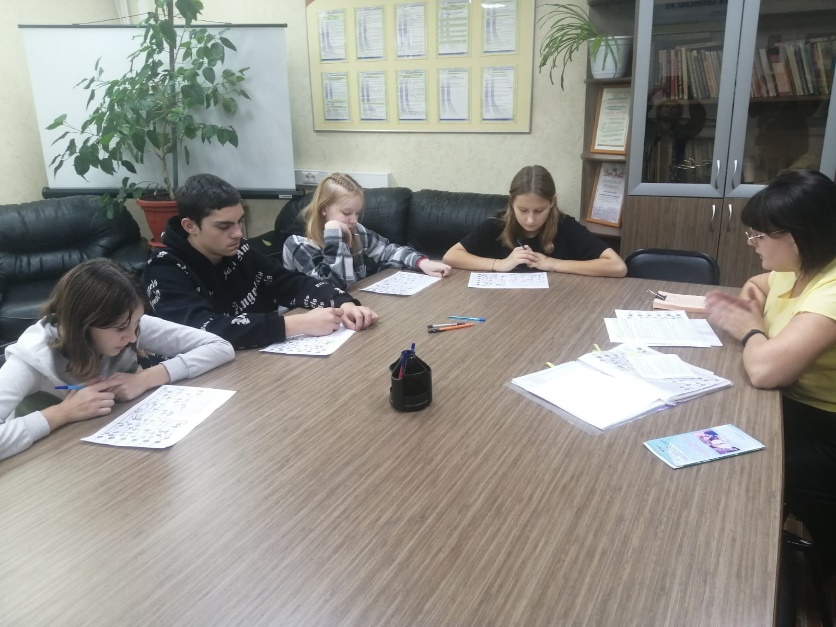 ДИАГНОСТИЧЕСКОЕ ОБСЛЕДОВАНИЕ ПО ПРОФ.ОРИЕНТАЦИИ
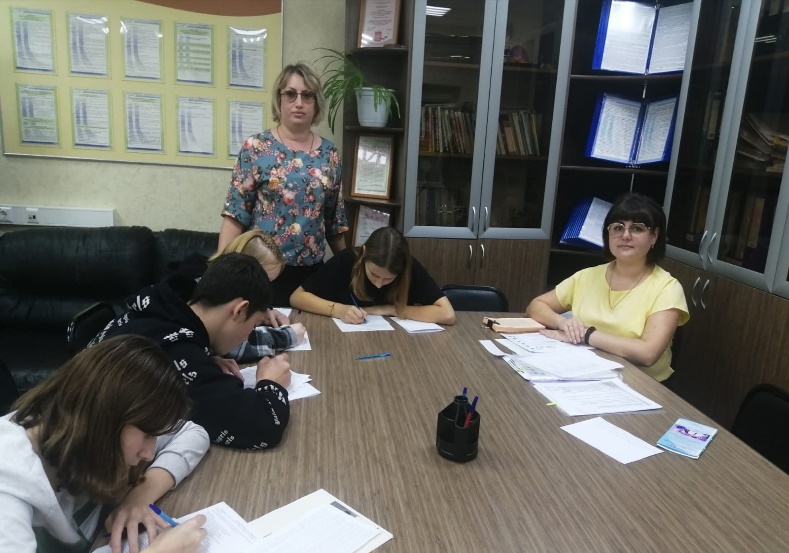 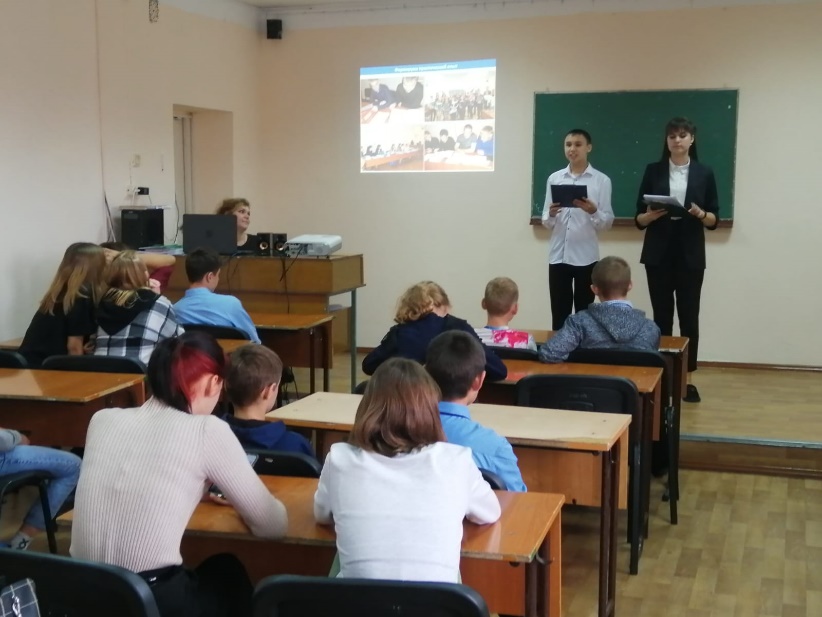 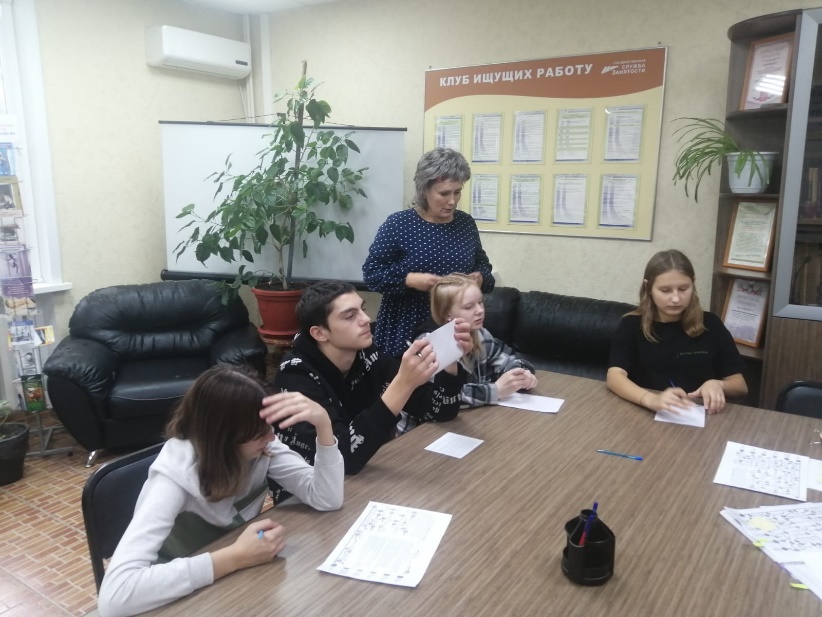 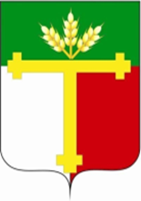 «Я И СПОРТ»
ВЕСЕЛЫЕ СТАРТЫ
СПОРТИВНЫЙ ТИМБИЛДИНГ
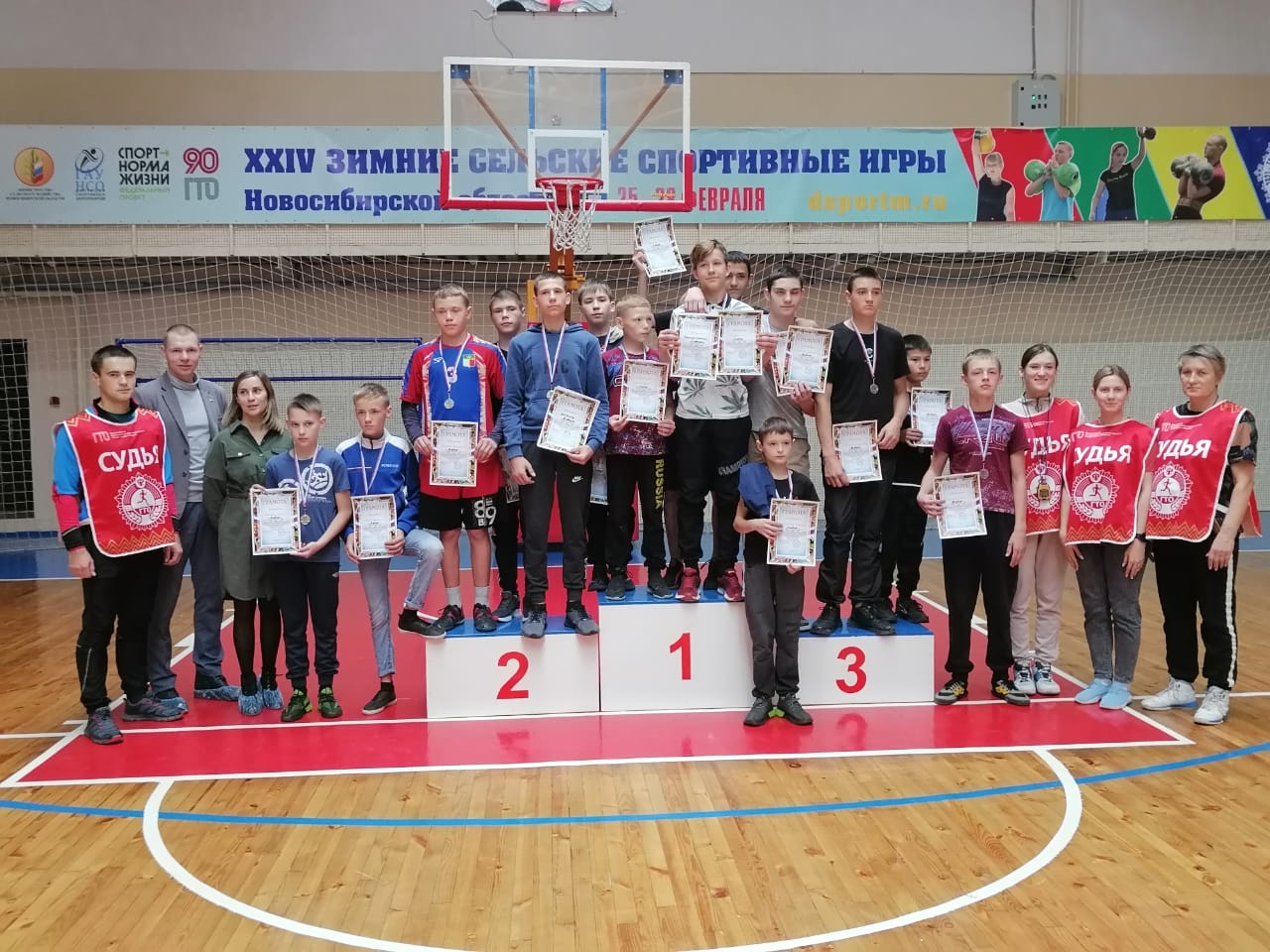 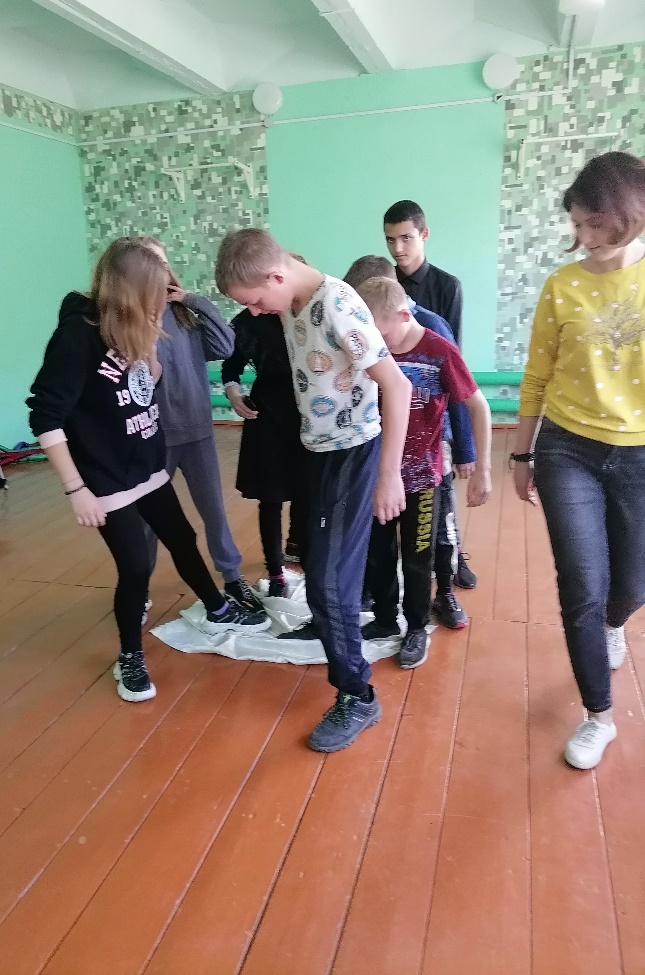 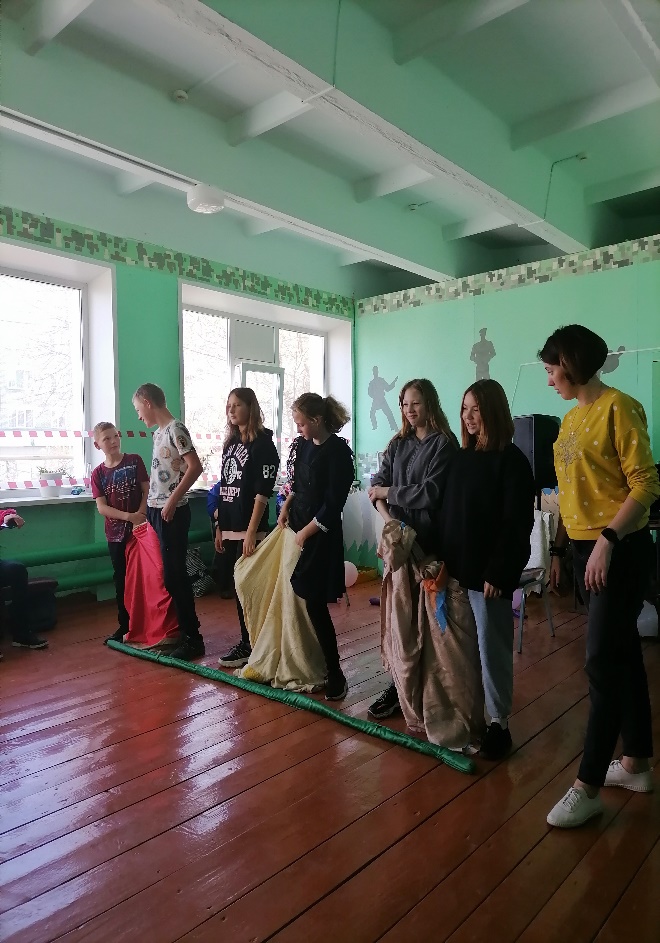 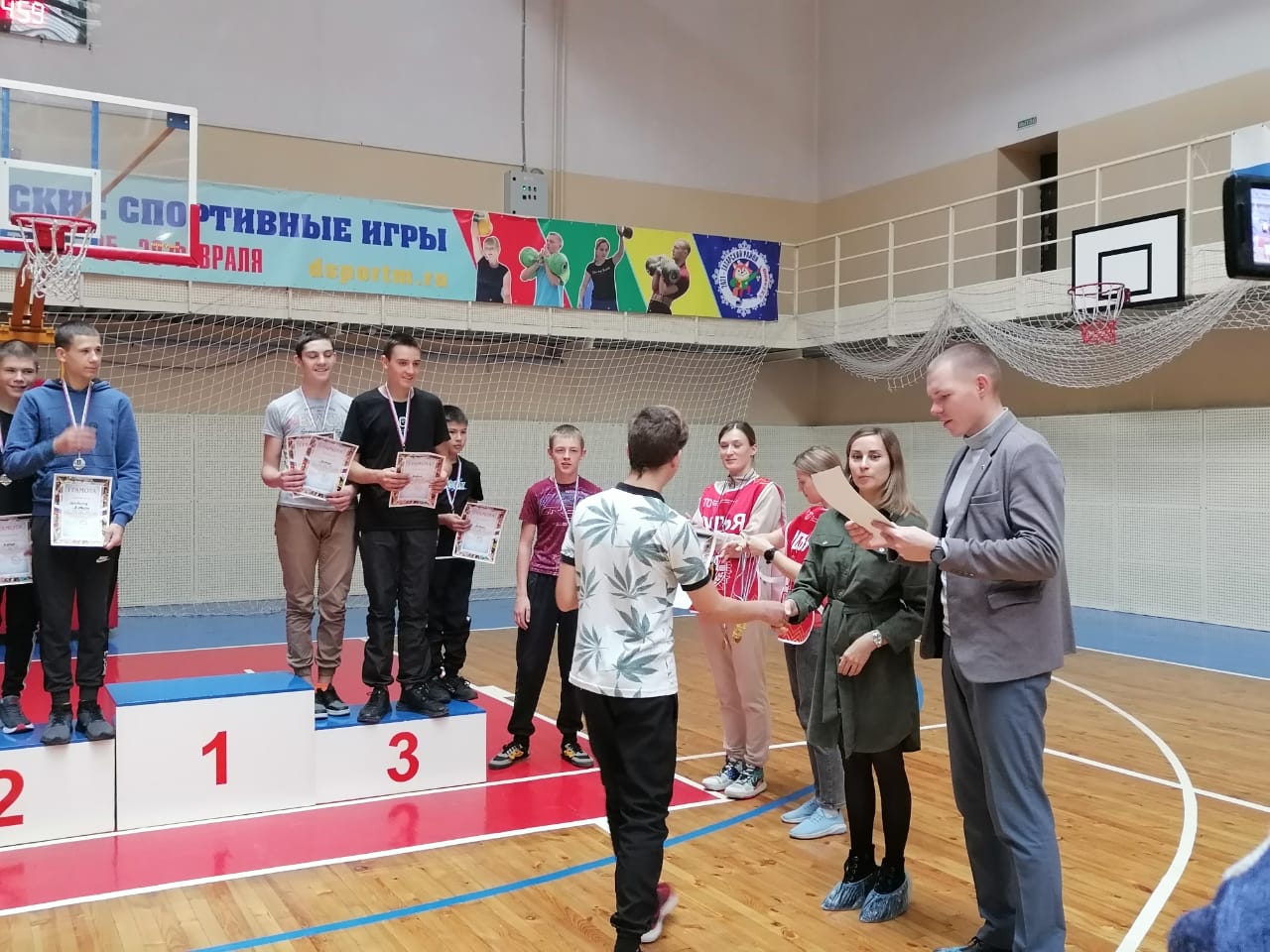 8
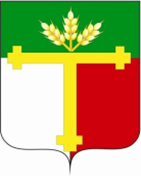 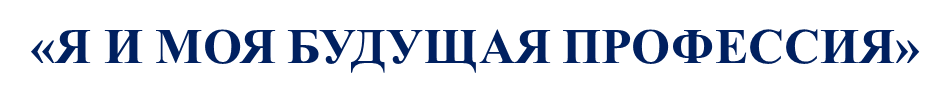 ЭКСКУРСИЯ В ГАУ НСО «ТАТАРСКИЙ ЛЕСХОЗ»
ЭКСКУРСИЯ В ООО «ХЛЕБА СИБИРИ»
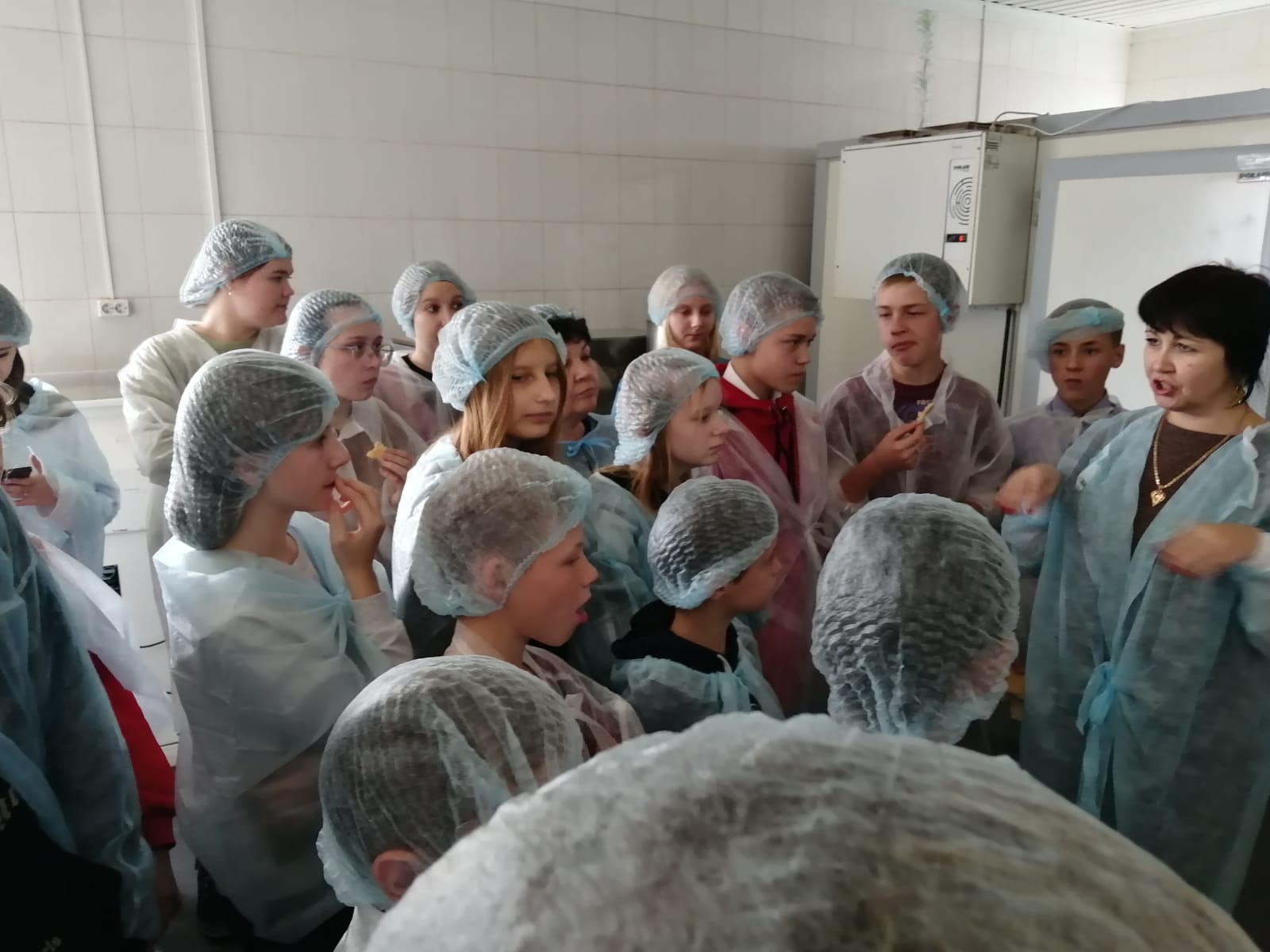 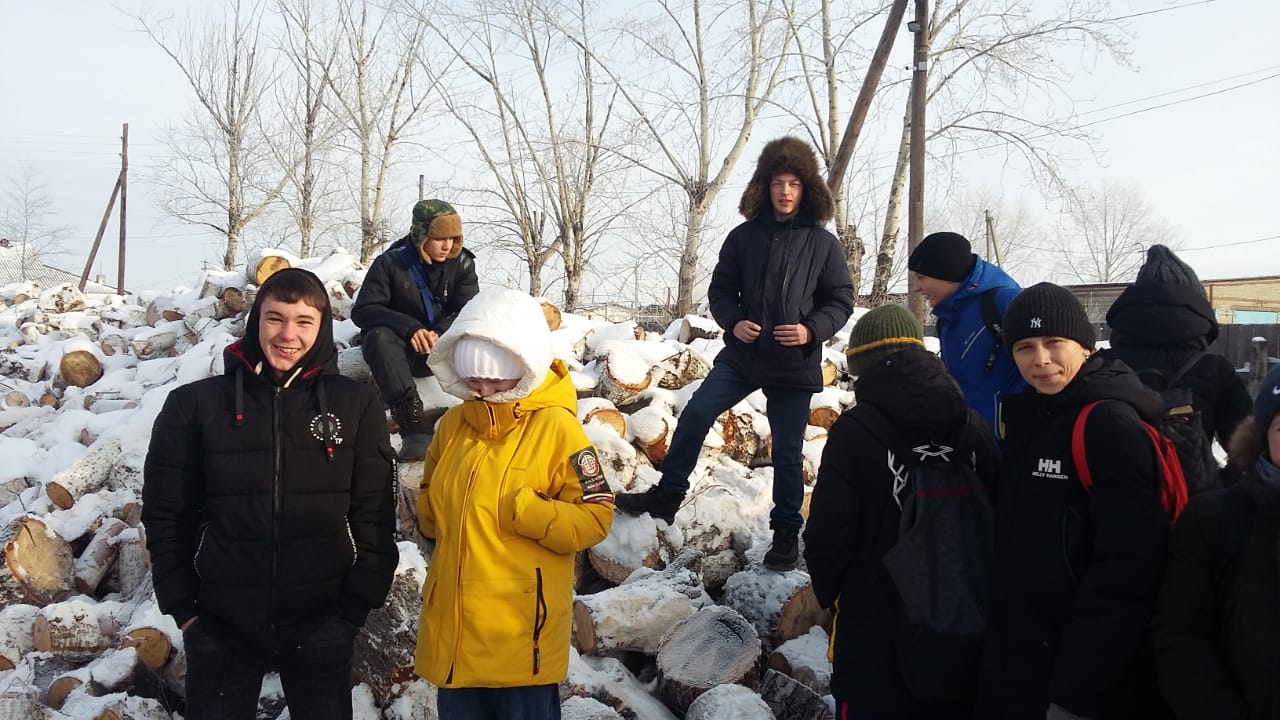 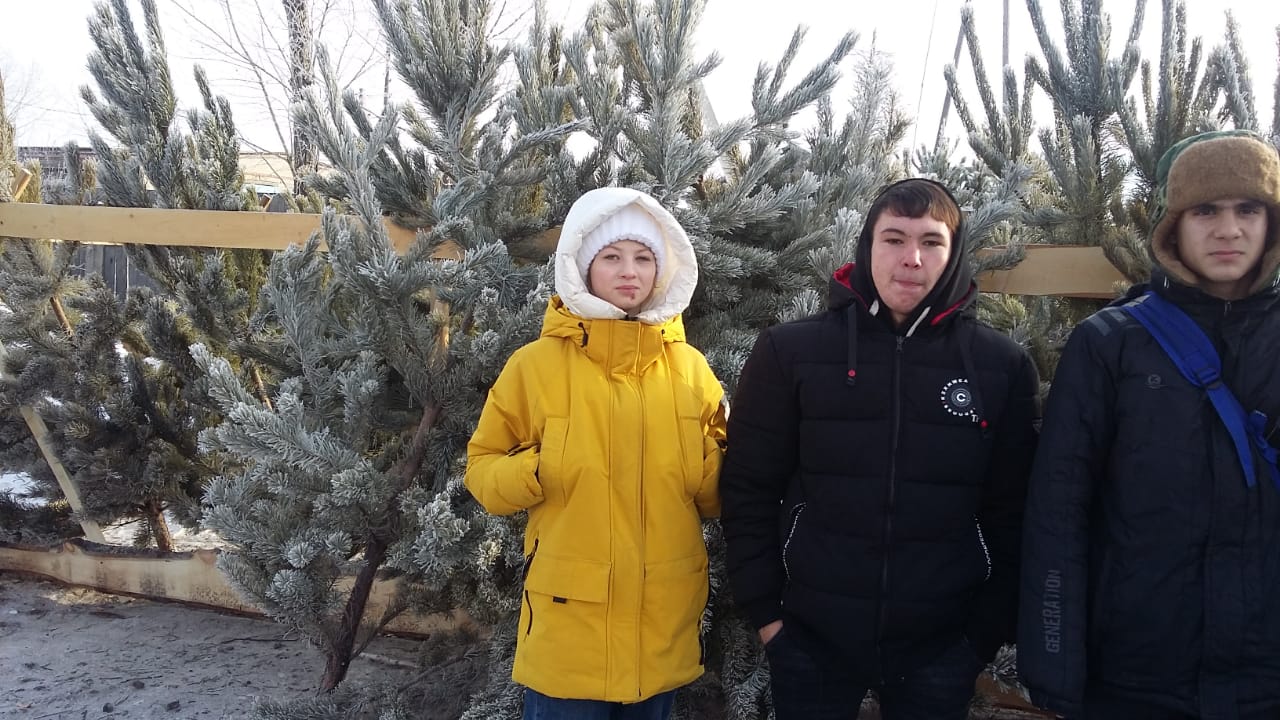 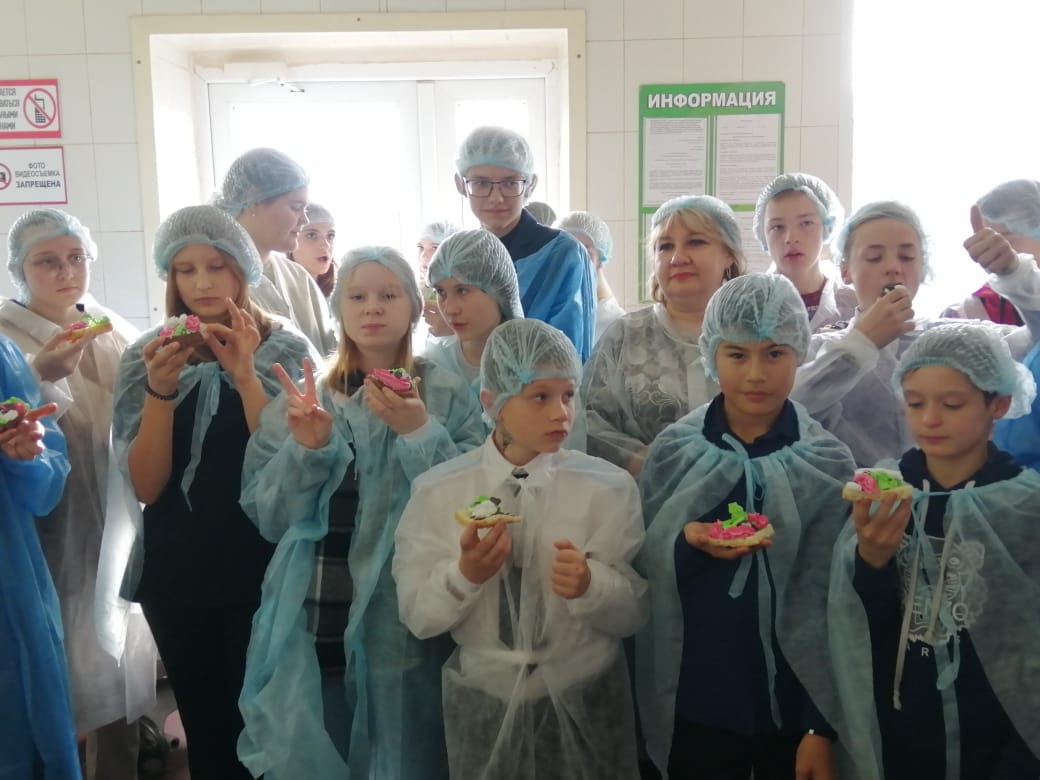 9
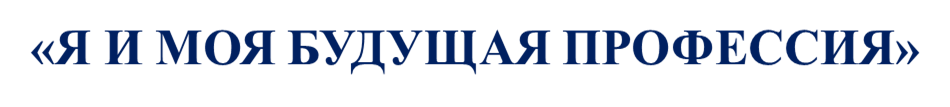 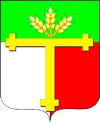 ГАПОУ НСО «ТАТАРСКИЙ ПЕДАГОГИЧЕСКИЙ КОЛЛЕДЖ
ГАПОУ НСО «ТАТАРСКИЙ ПОЛИТЕХНИЧЕСКИЙ КОЛЛЕДЖ»
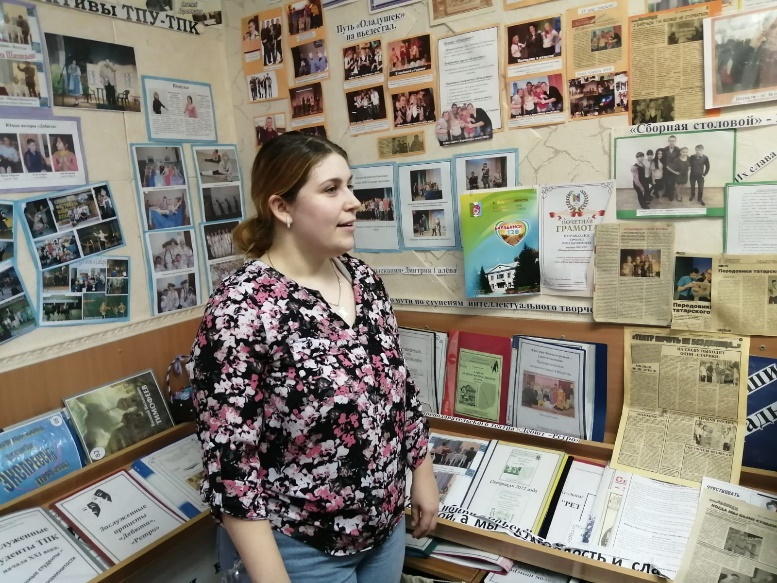 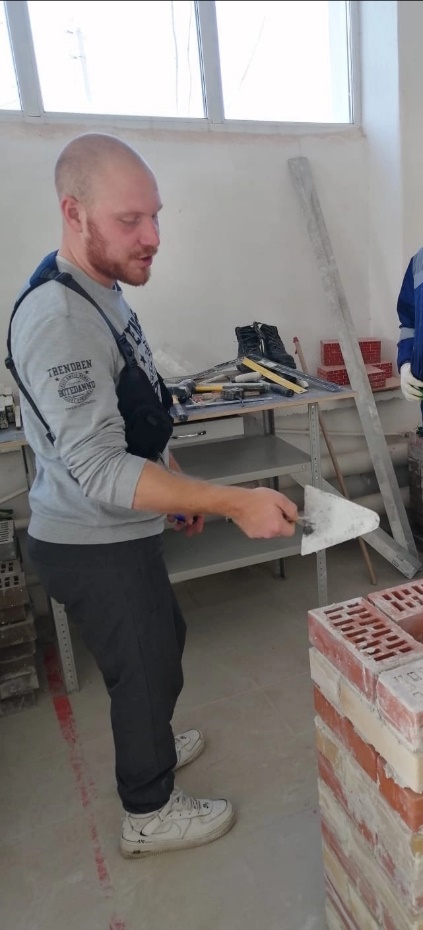 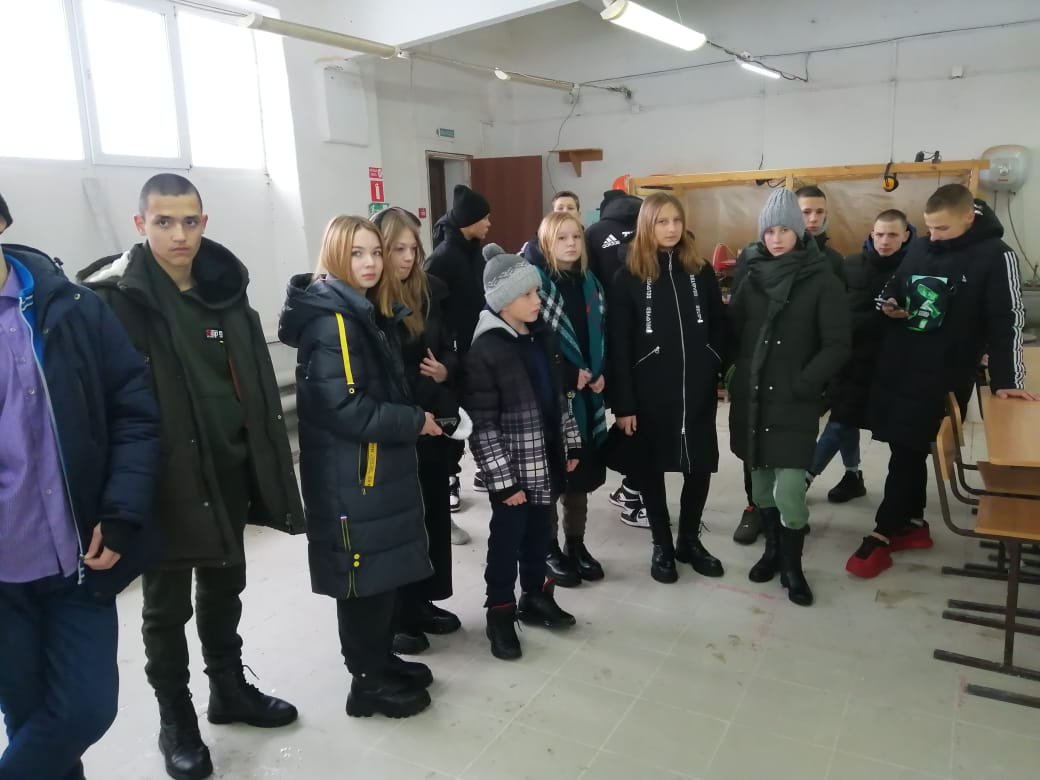 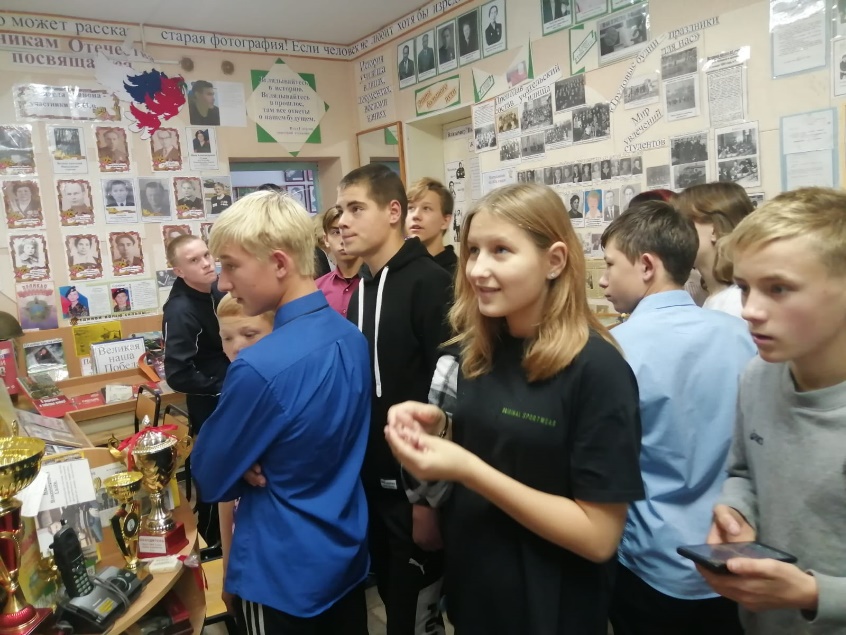 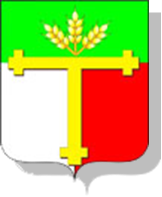 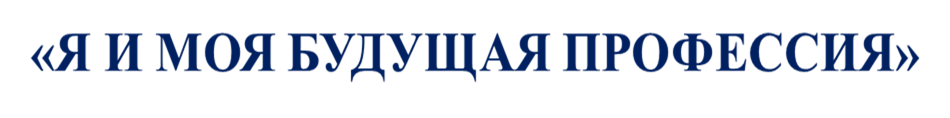 ПОЖАРНО-СПАСАТЕЛЬНАЯ ЧАСТЬ № 69-ТАТАРСК
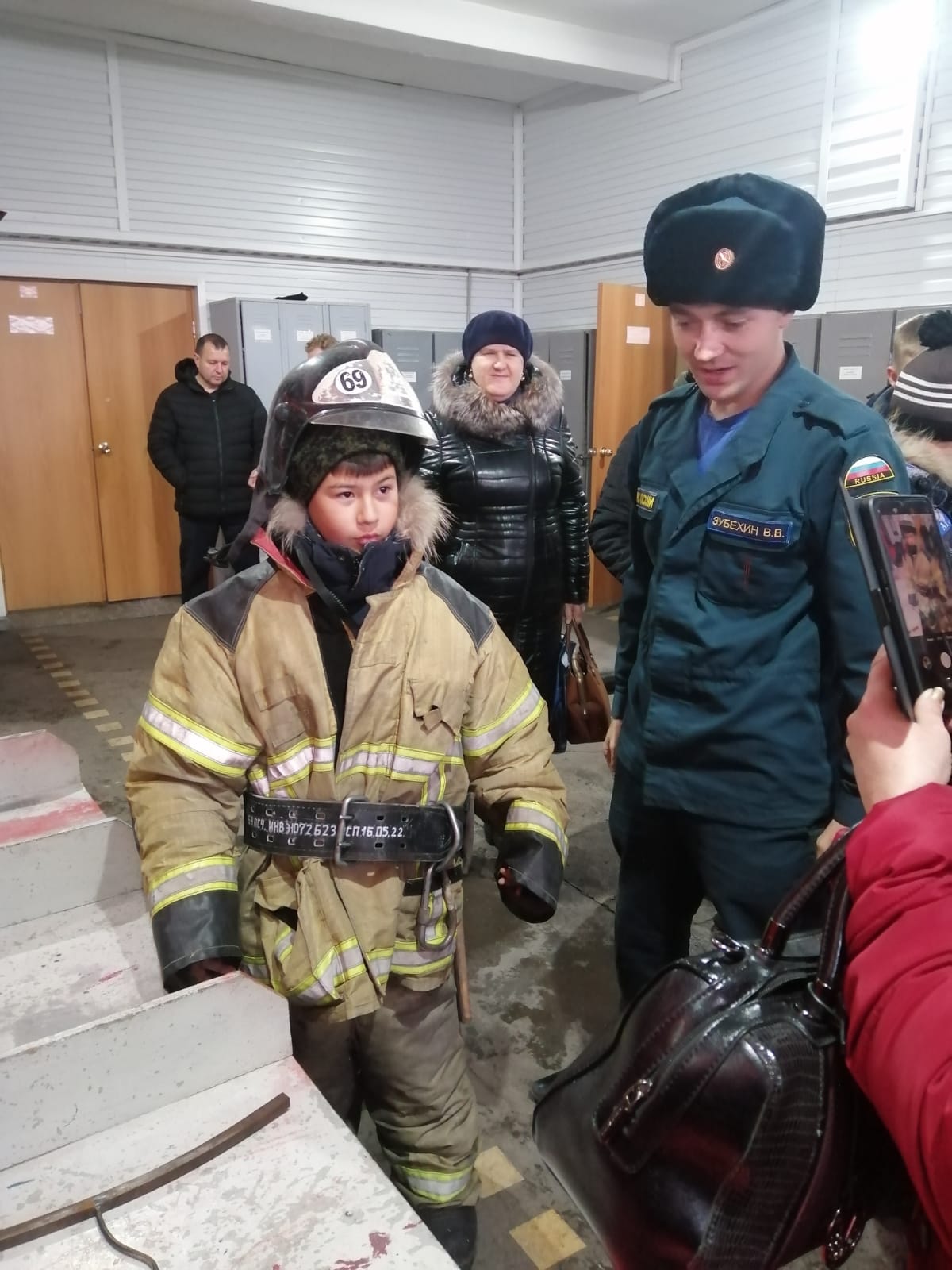 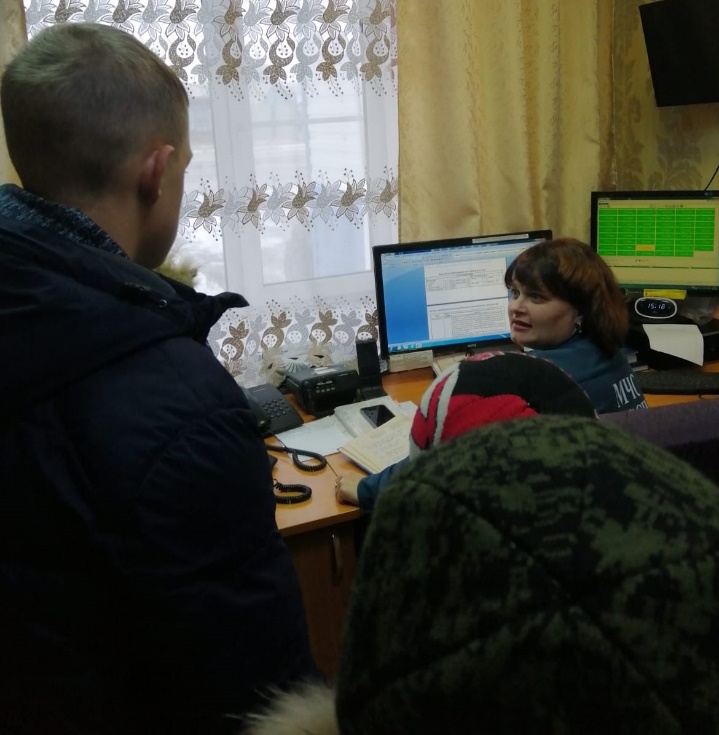 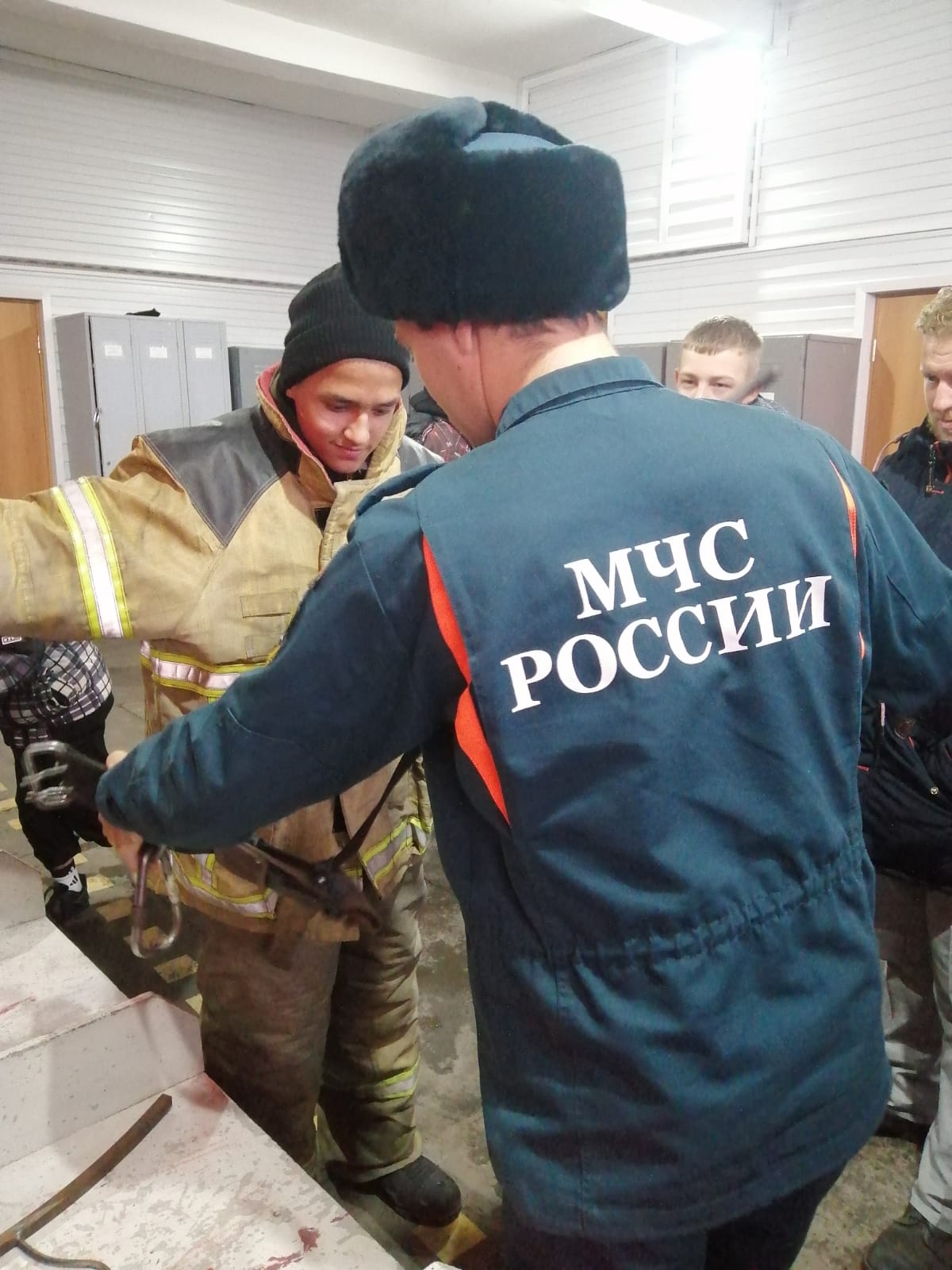 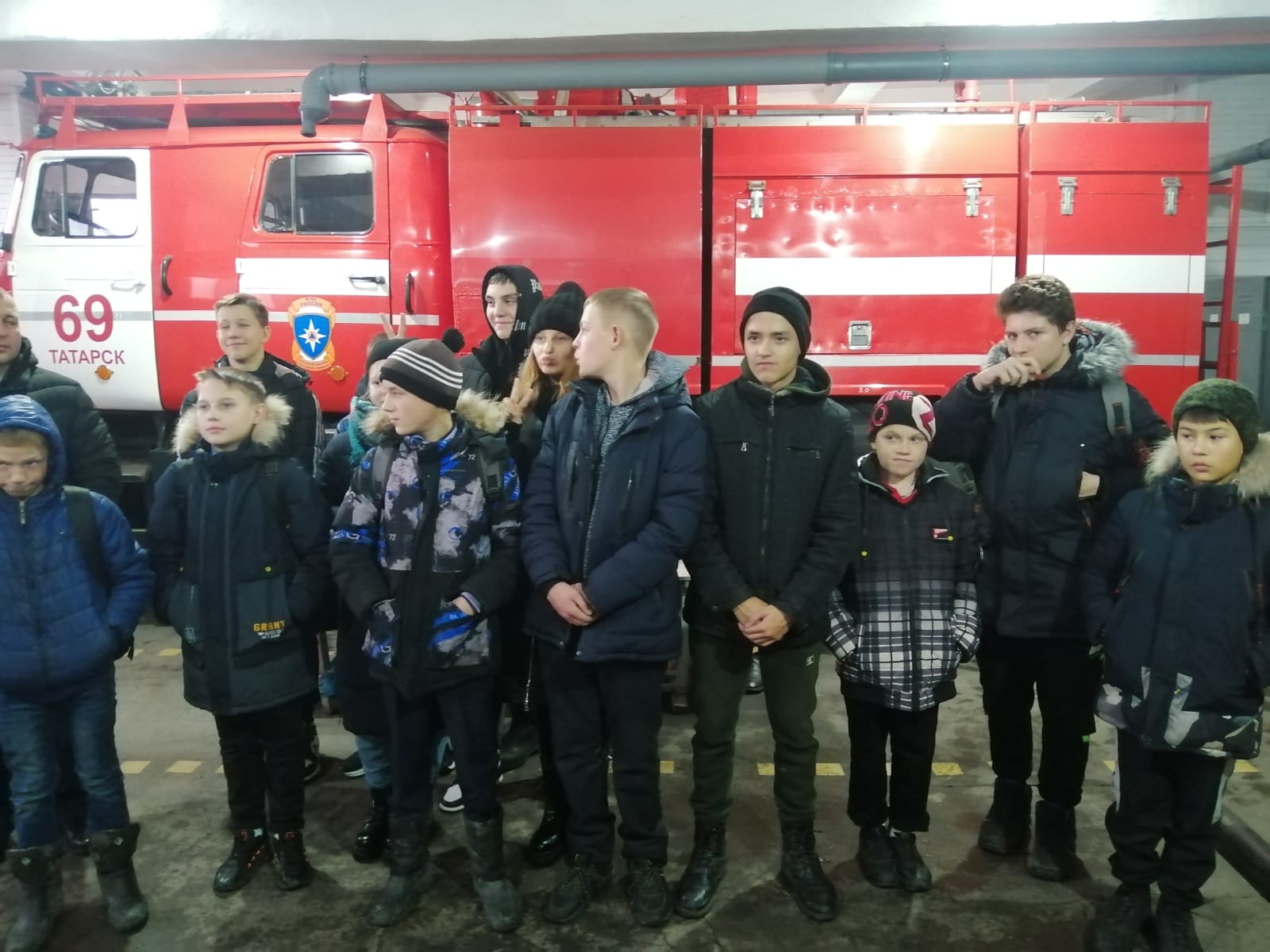 11
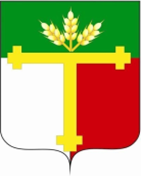 «Я И IT»
ТВОРЧЕСКИЙ ИНТЕНСИВ ТЕХНИЧЕСКОГО ТВОРЧЕСТВА  «ТВОРИ, ВЫДУМЫВАЙ, ПРОБУЙ»
МАСТЕР-КЛАСС ПО РОБОТОТЕХНИКЕ
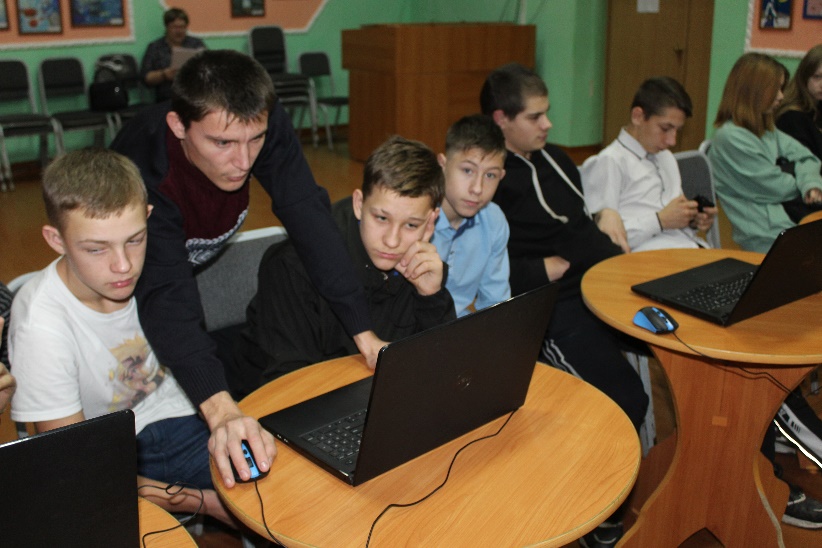 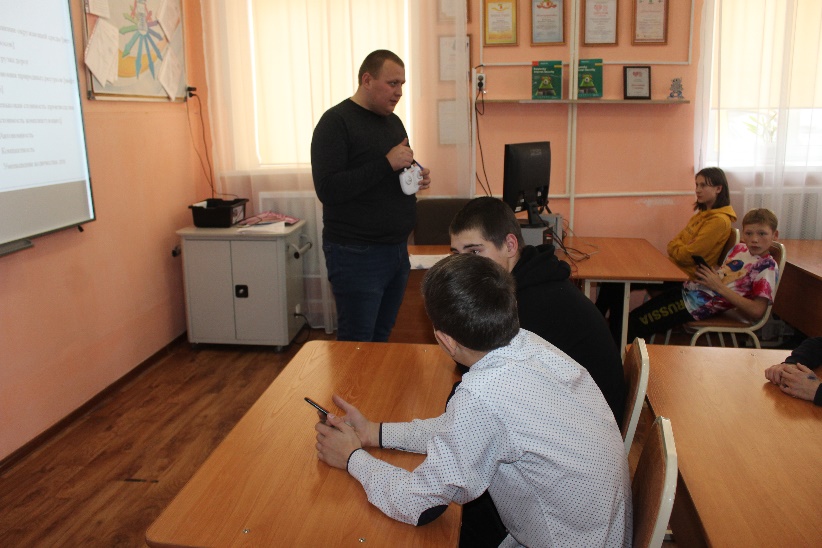 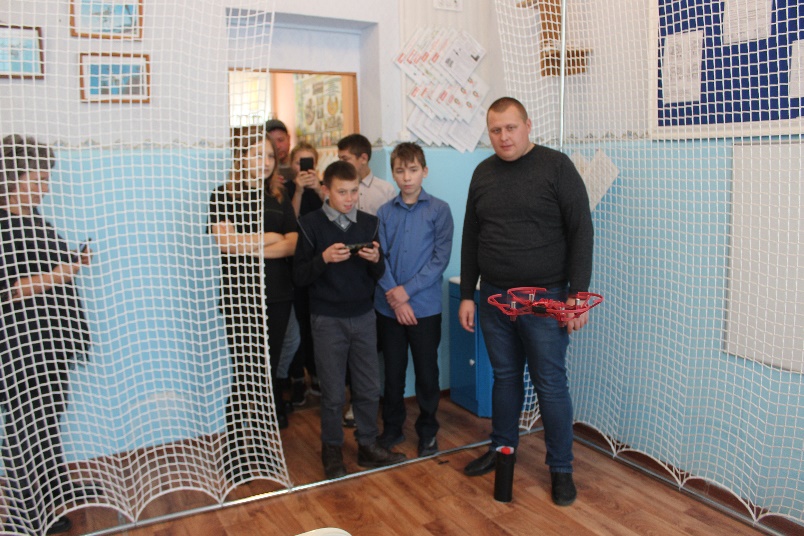 МАСТЕР-КЛАСС «МИР ИНФОРМАЦИОННЫХ ТЕХНОЛОГИЙ»
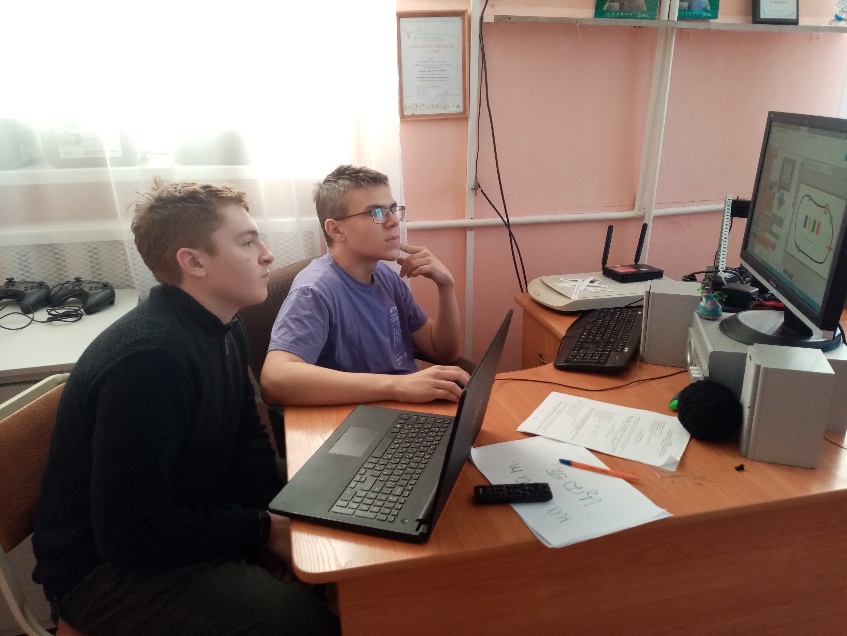 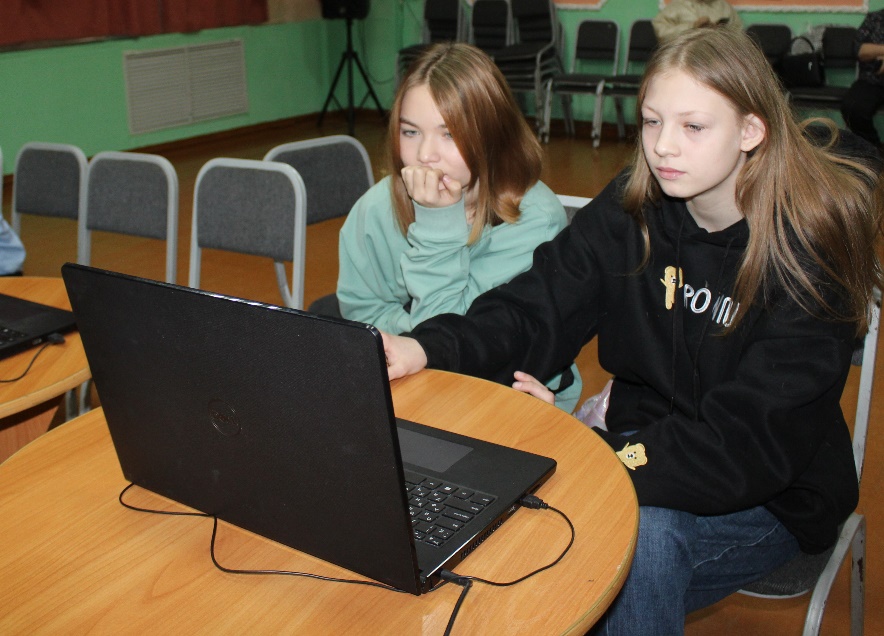 12
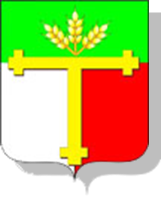 КЛУБ ПО ОБУЧЕНИЮ НА АВТОТРЕНАЖЁРЕ
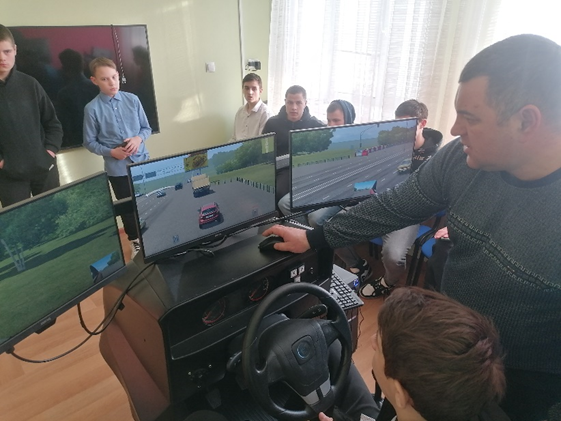 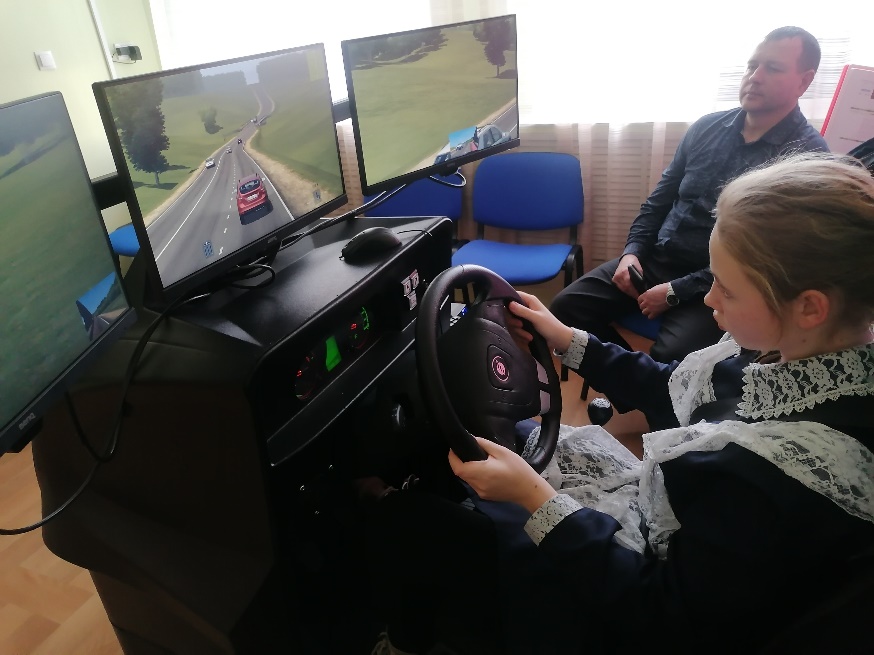 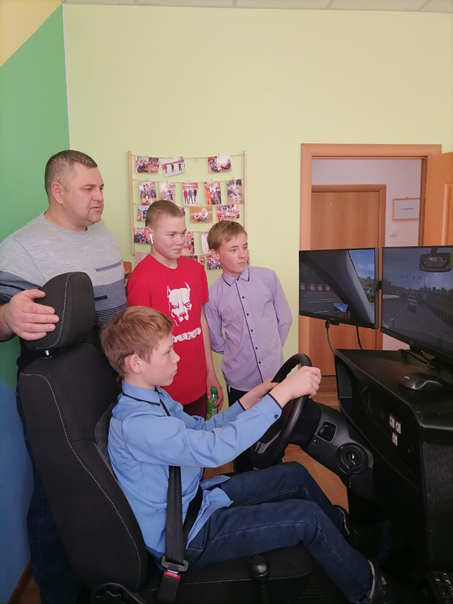 13
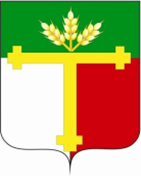 ПОРТФОЛИО
14
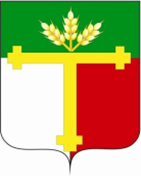 ПУБЛИКАЦИИ
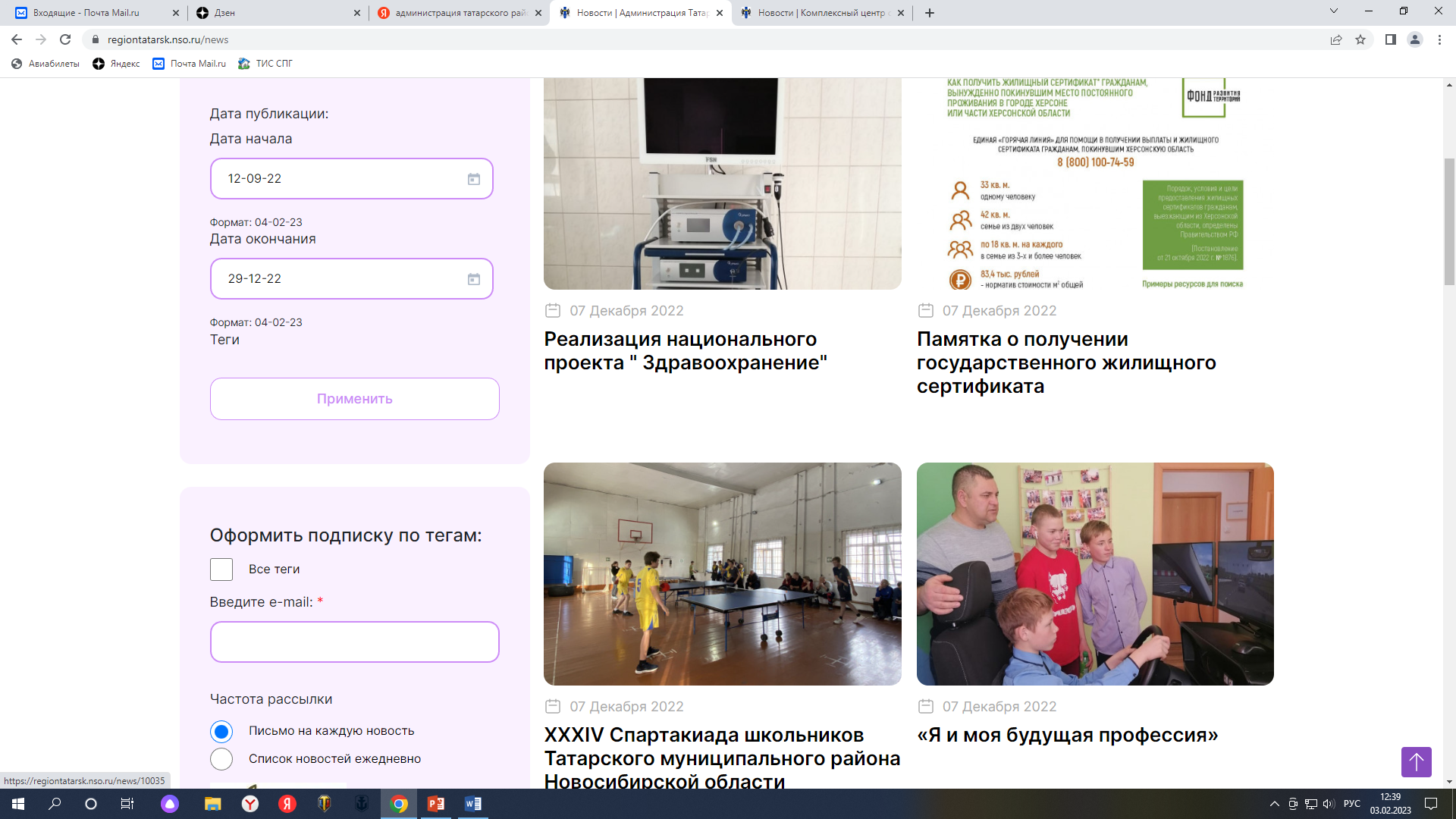 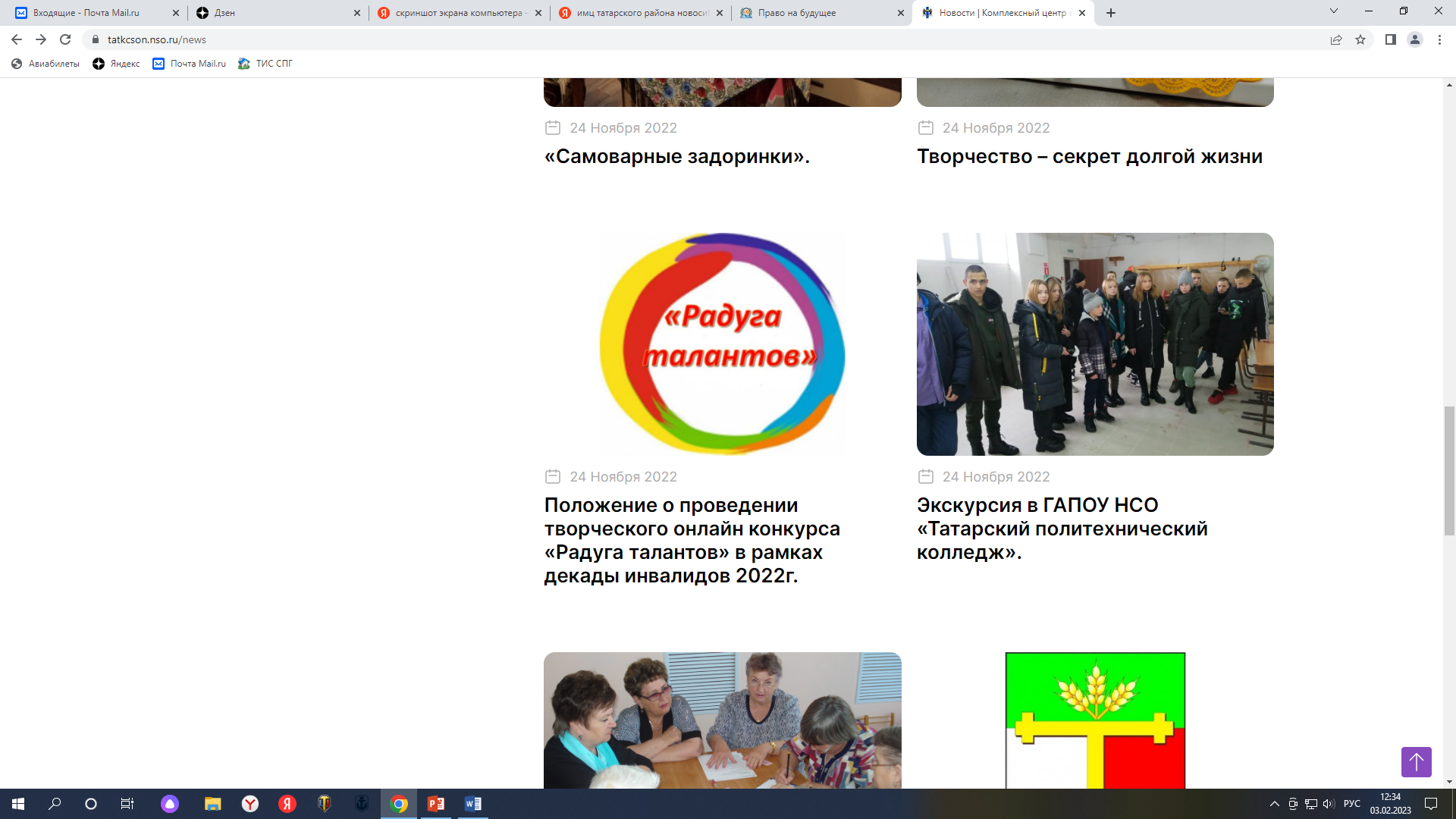 15
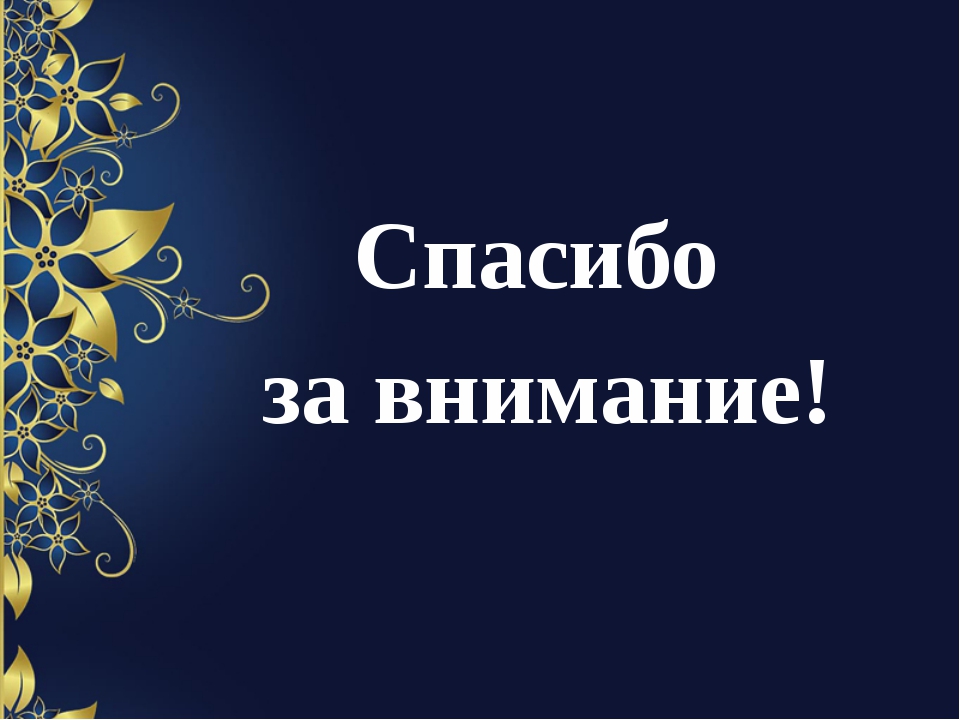 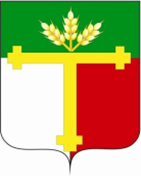 СПАСИБО ЗА ВНИМАНИЕ!
16